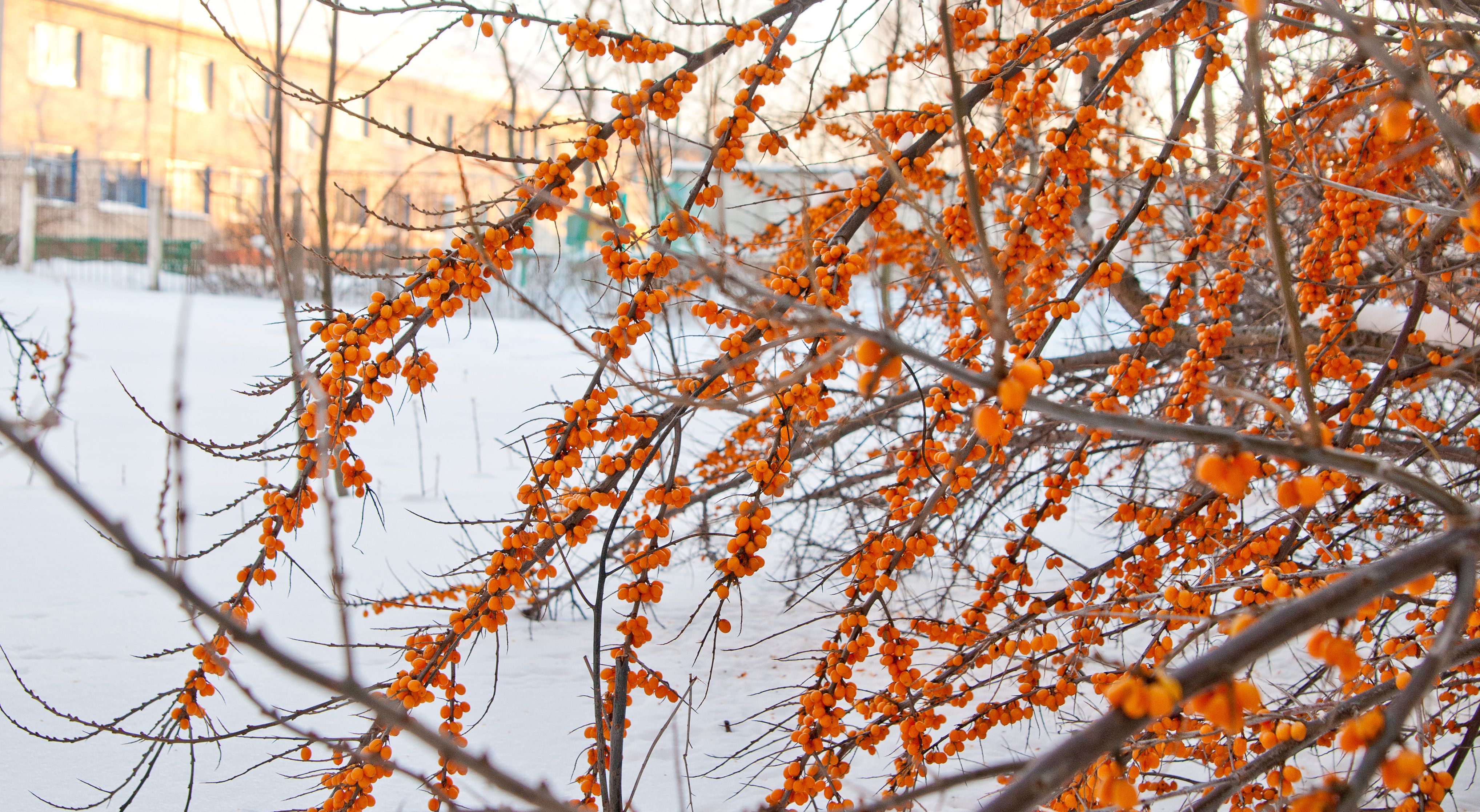 Географическое положение Беларуси
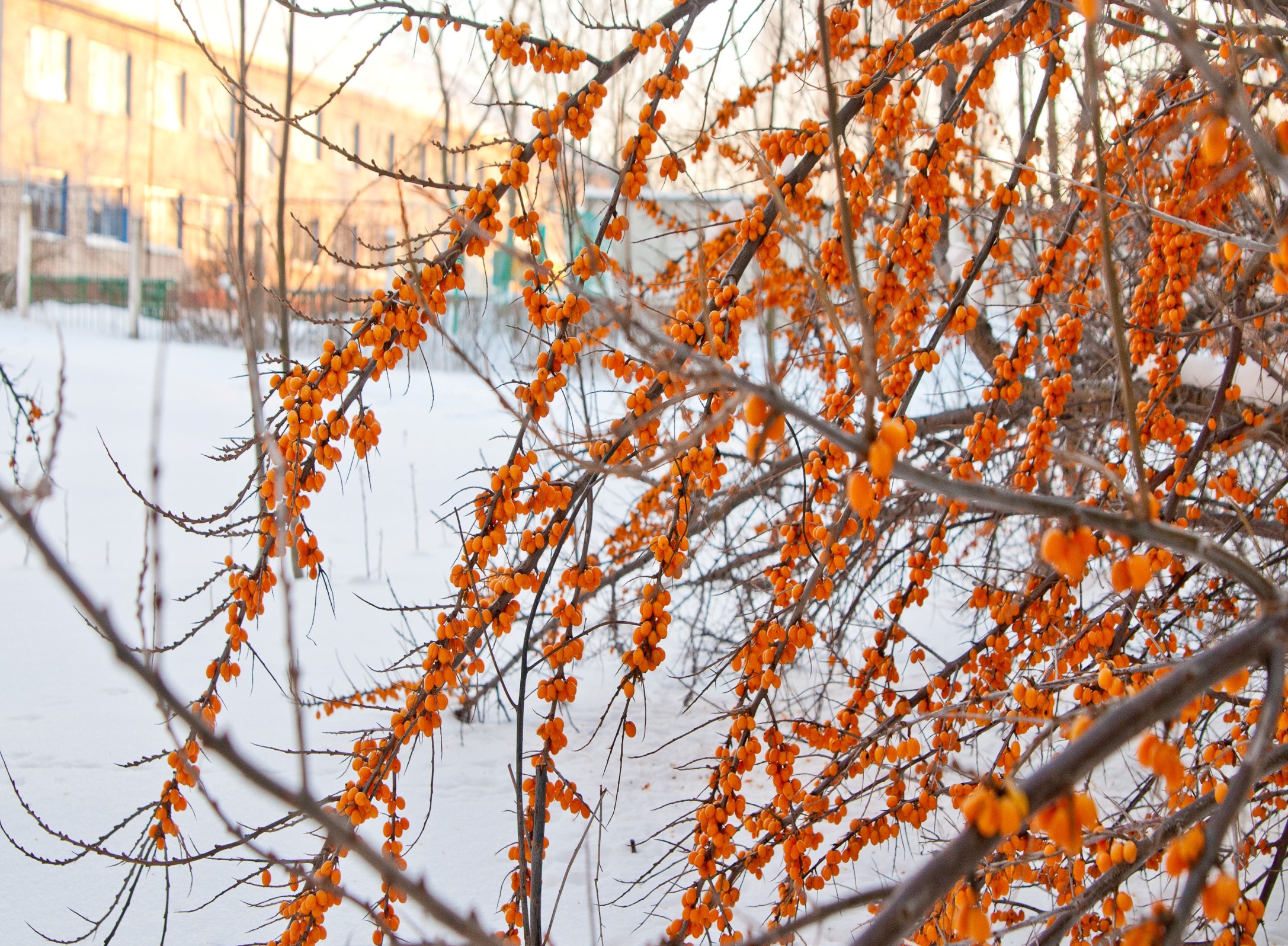 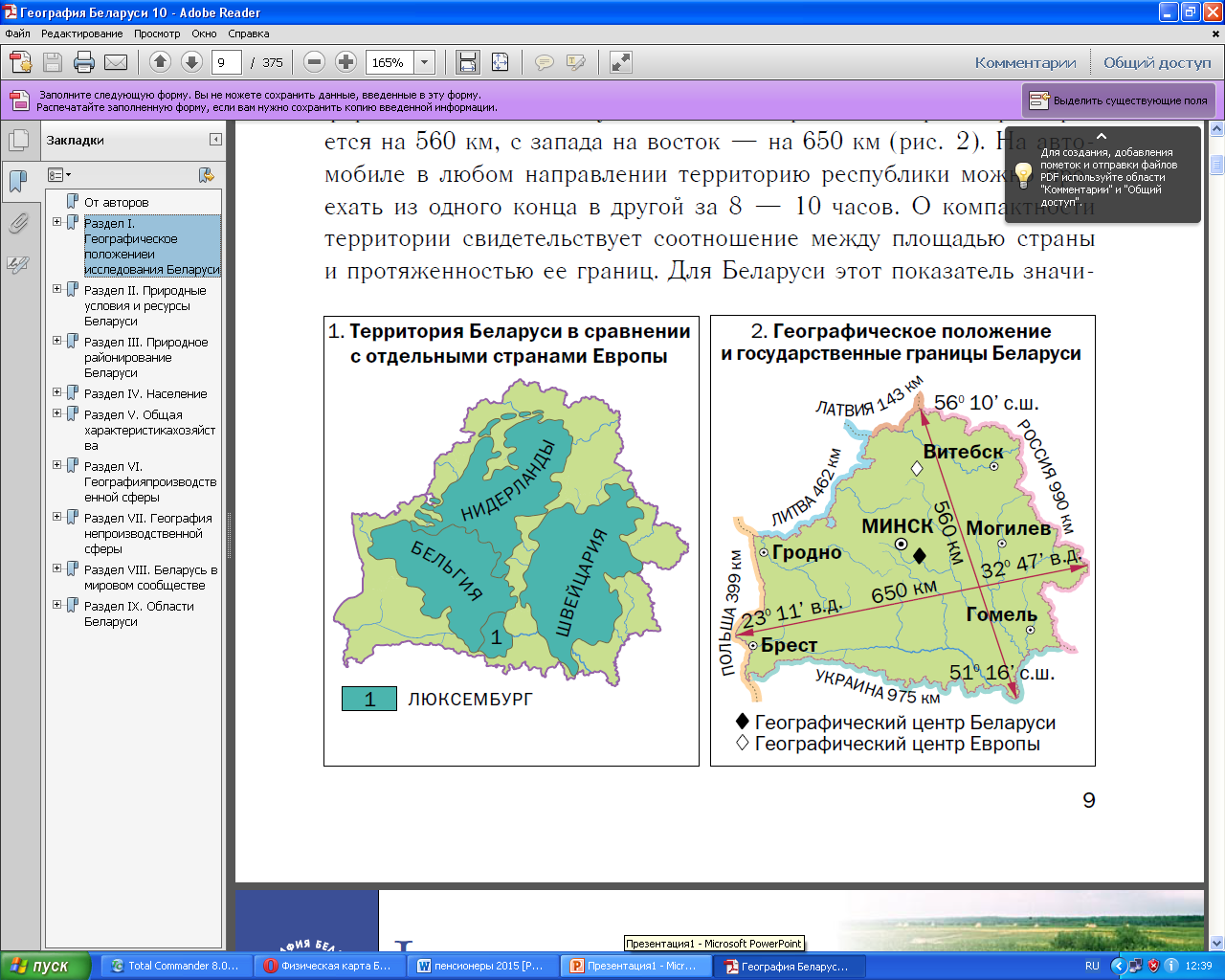 Площадь
207.6 тыс. км2







Общая площадь границ
2969 км
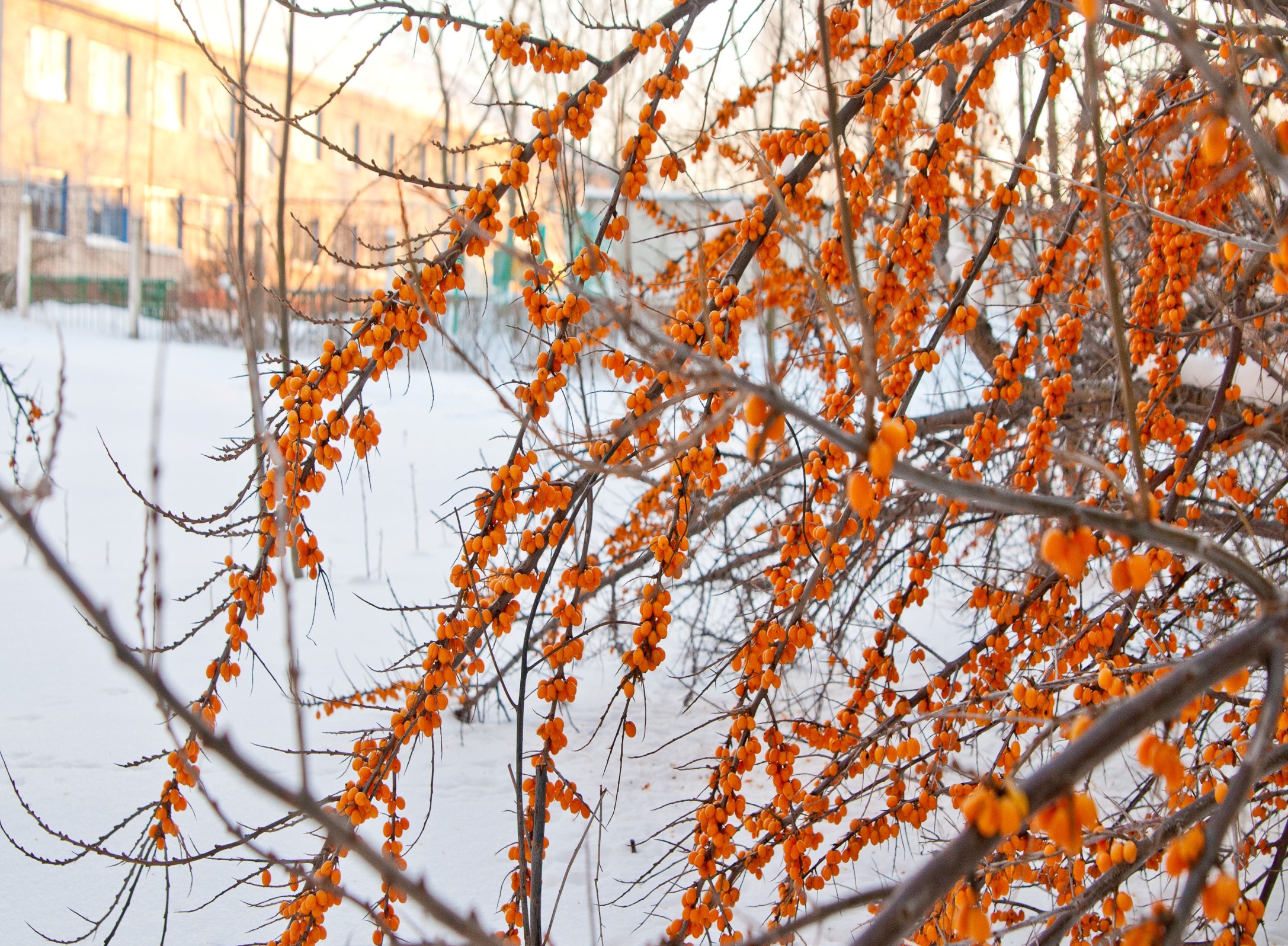 II часовой пояс
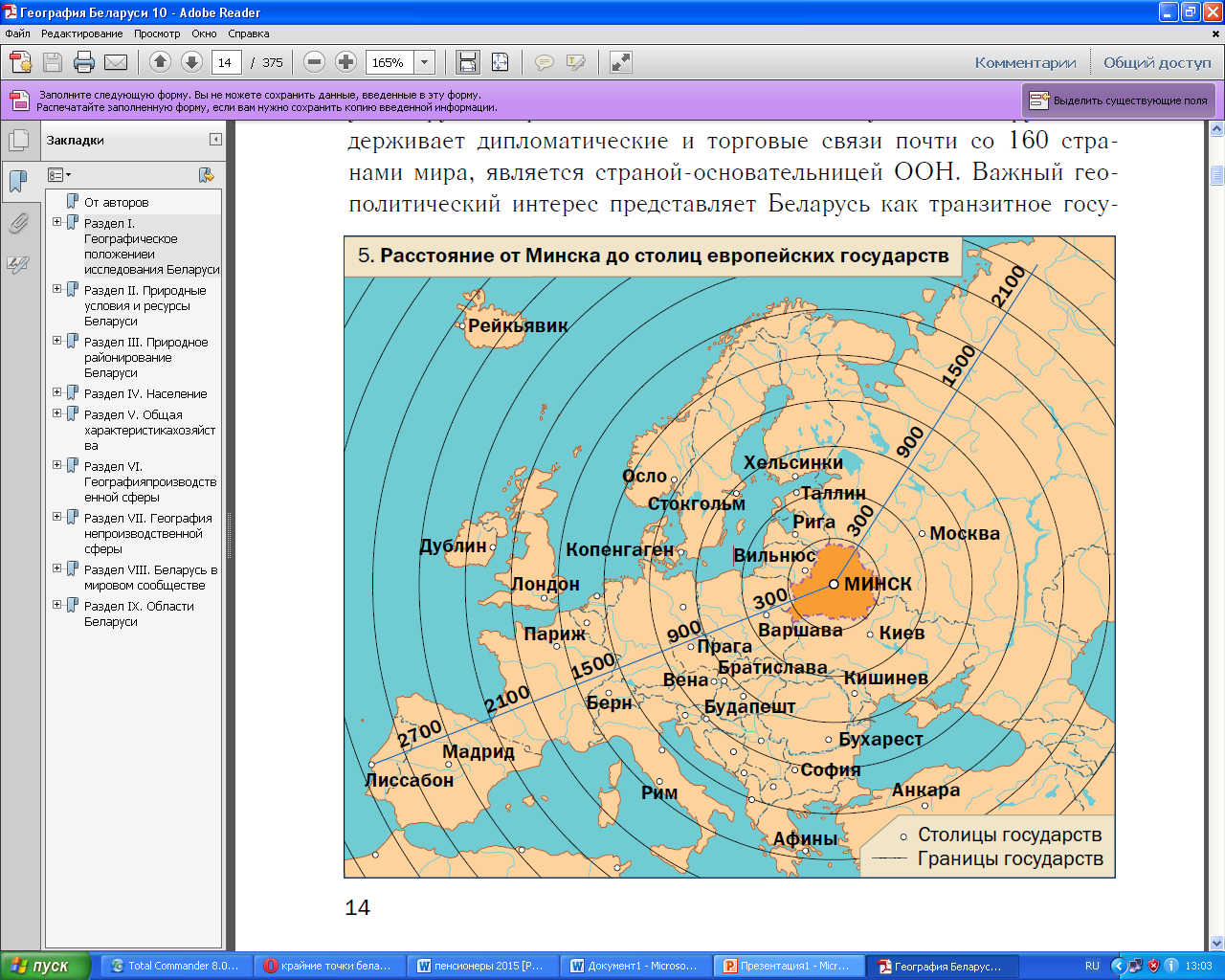 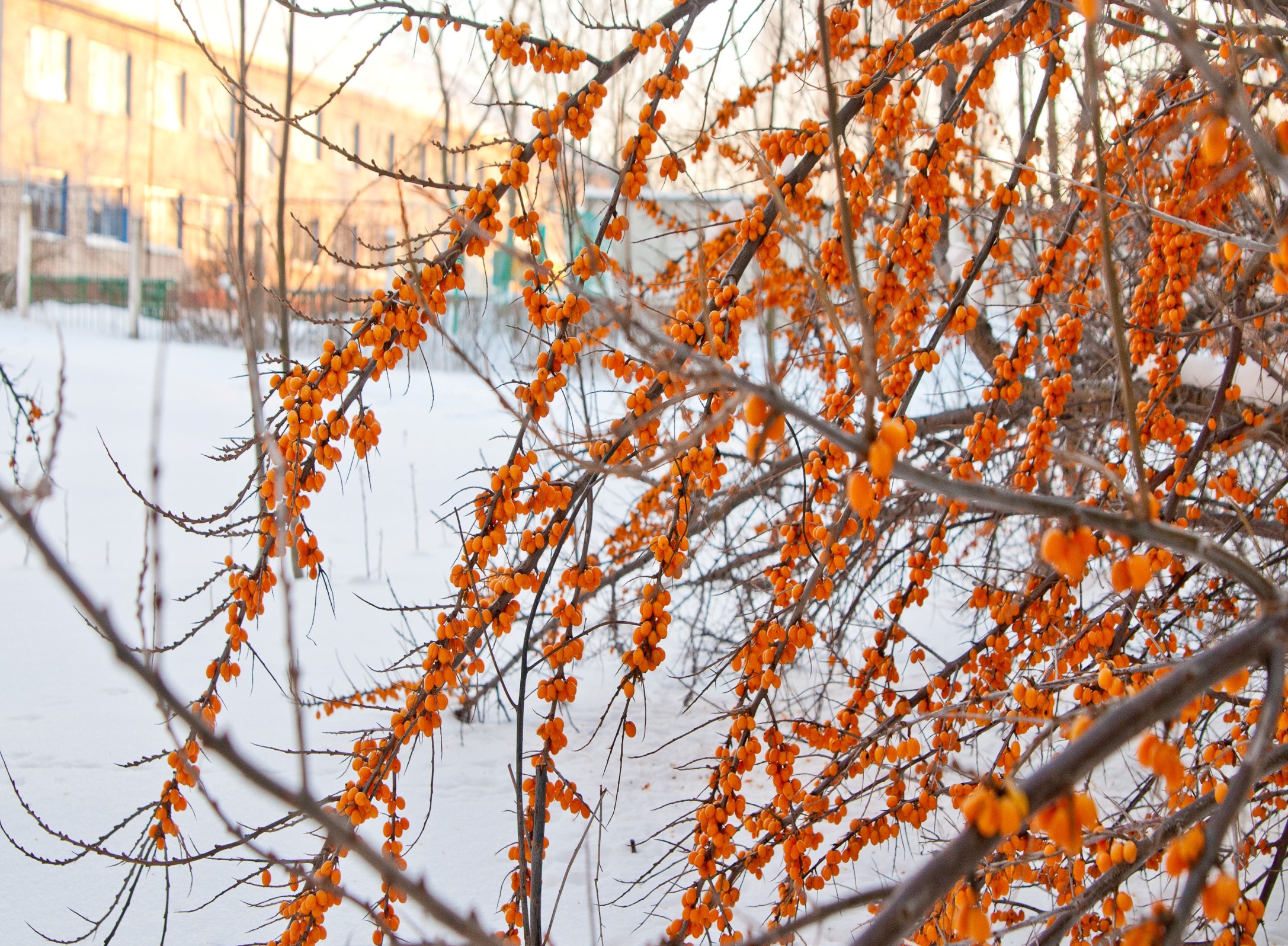 Крайние точки Беларуси
Северная -  к северу озеро Освейское
Южная - г/п Комарин
Западная - г. Высокое
Восточная - г/п Хотимск
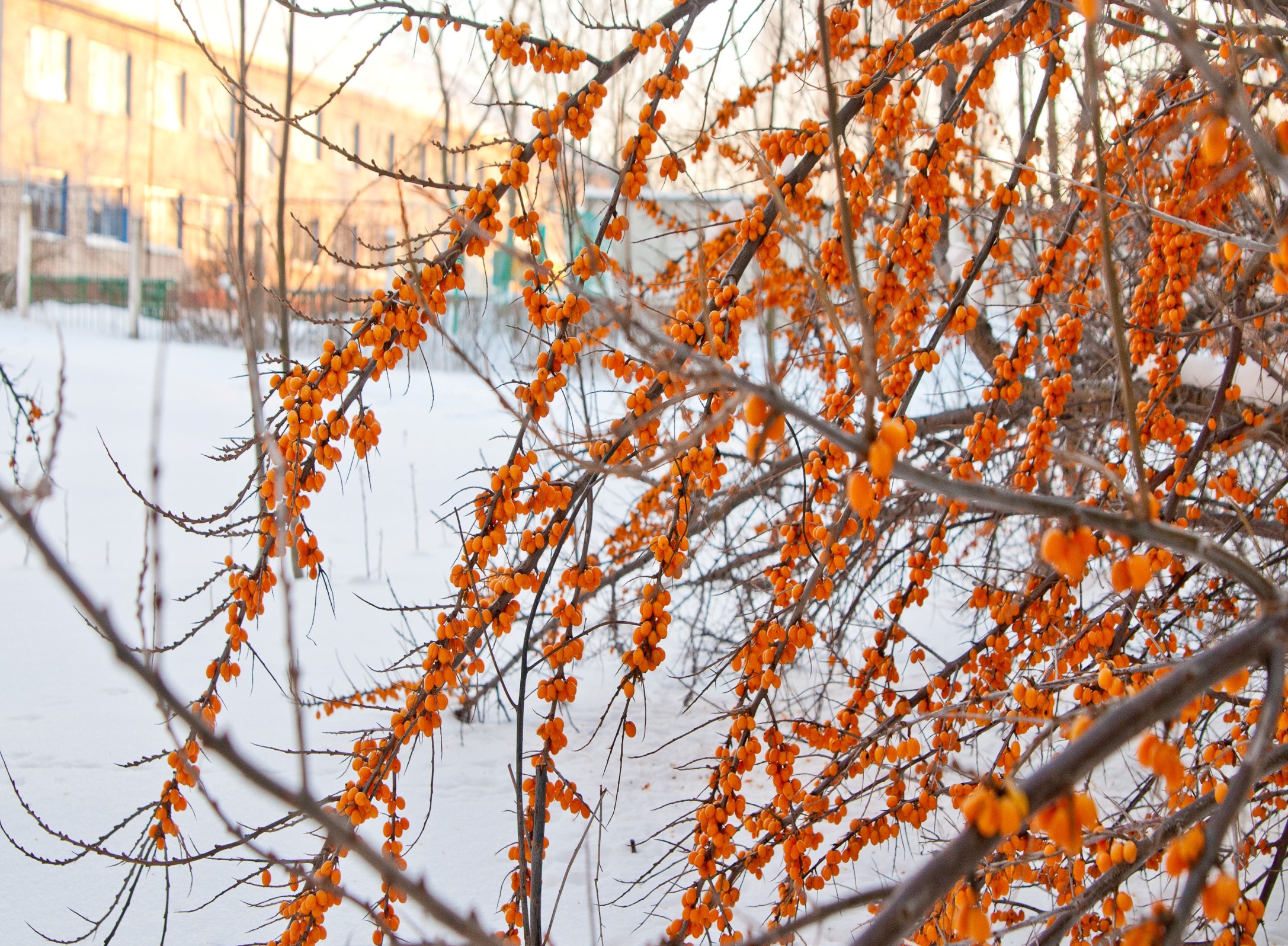 Географический центр Европы г. Полоцк
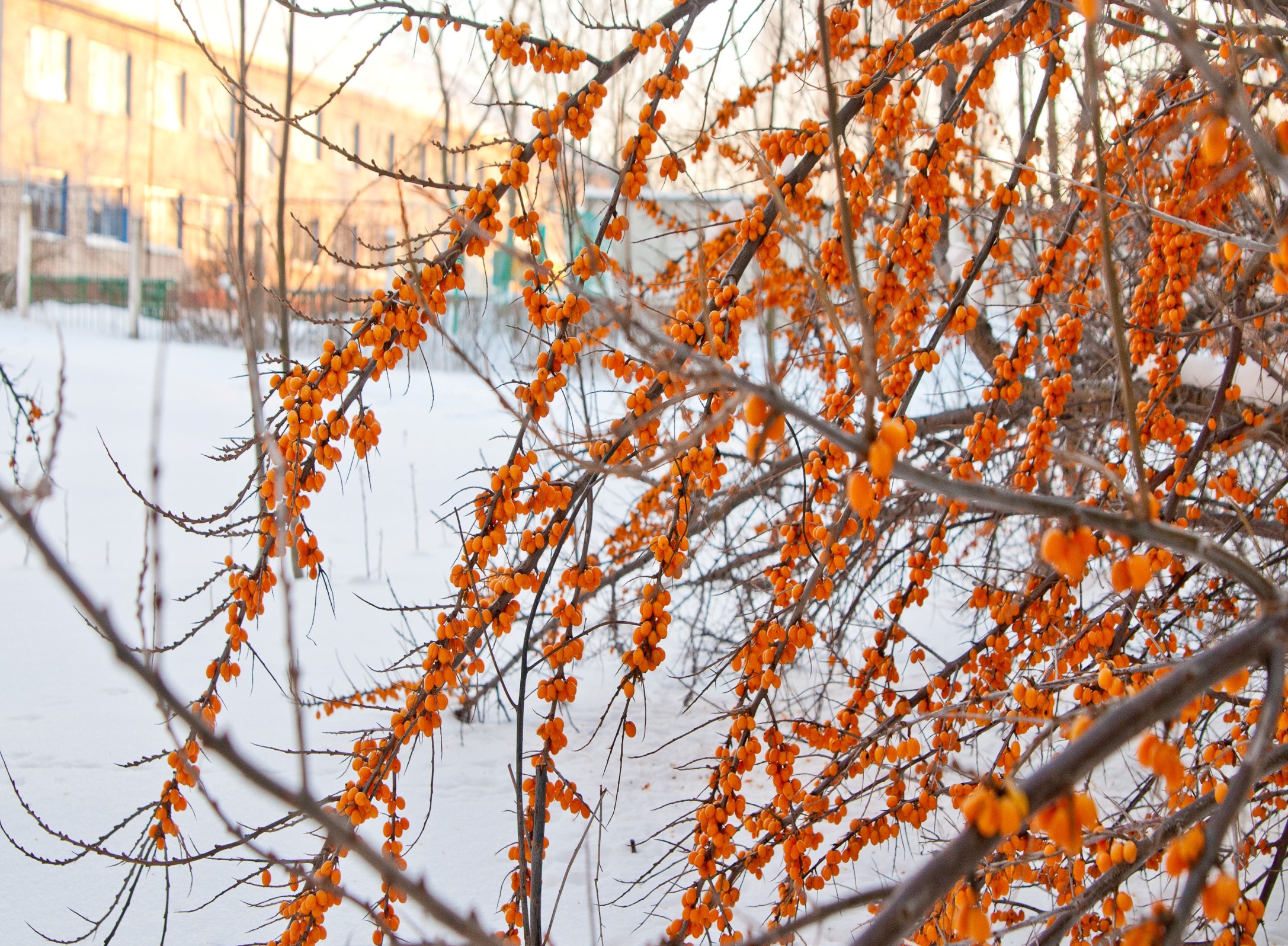 Географический центр Беларусид. Антоново Пуховичский район
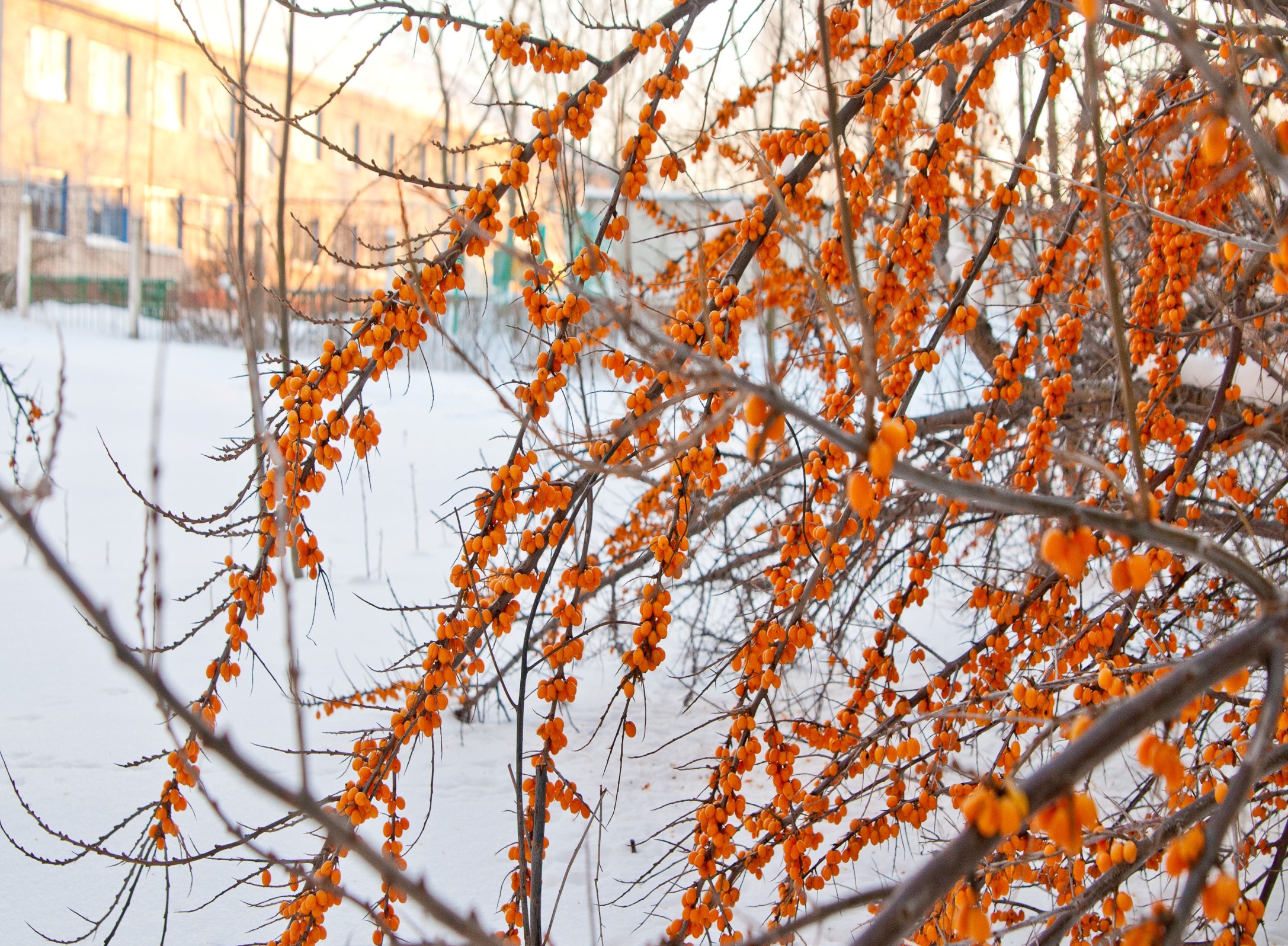